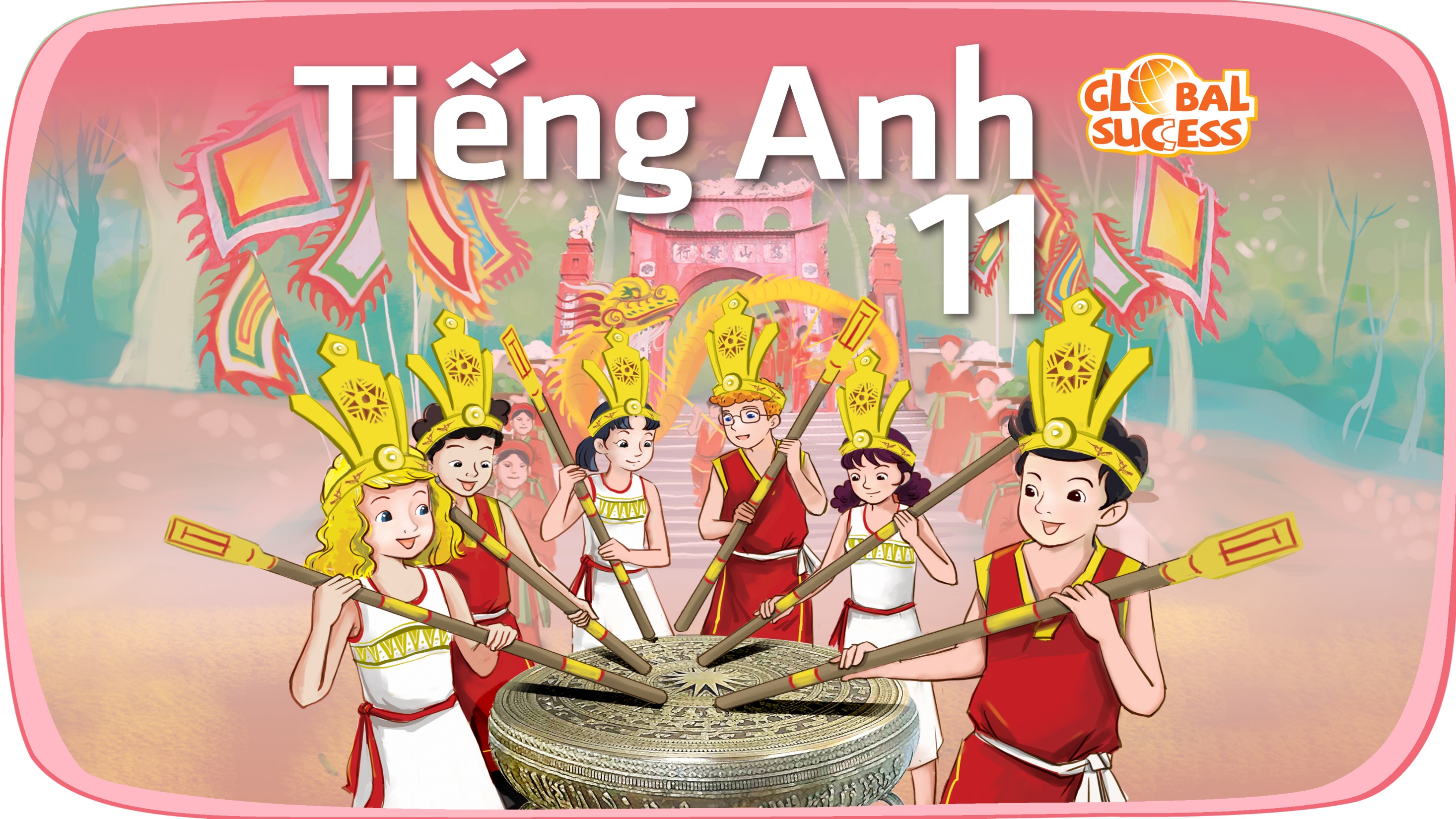 Unit
3
CITIES OF THE FUTURE
FAMILY LIFE
Unit
LANGUAGE
LESSON 2
LANGUAGE
LESSON 2
WARM-UP
Put pieces of paper together
Task 1: Listen and repeat. 
Task 2: Listen and mark the linking sounds.
PRONUNCIATION
Task 1: Match the words with their meanings.
Task 2: Complete the sentences.
VOCABULARY
Task 1: Choose the correct forms.
Task 2. Find and correct the mistakes.
Task 3. Talk about future developments in your neighbourhood.
GRAMMAR
Wrap-up
Homework
CONSOLIDATION
WARM-UP
Put pieces of paper together
Ss work in 4 groups. Each group is given some pieces of paper.
Ss have to put the pieces of paper together into a picture and give it a name.
The group that has the picture in the shortest time and a relevant name is the winner.
WARM-UP
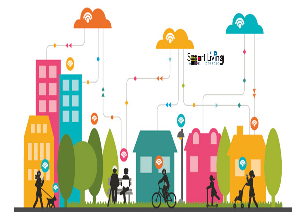 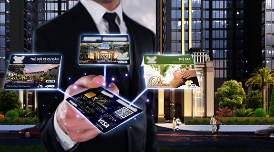 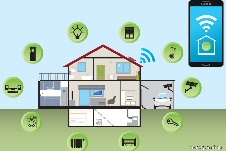 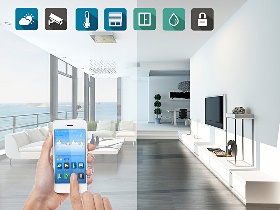 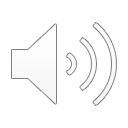 PRONUNCIATION
Listen and repeat. Pay attention to the linking between the words in the sentences.
1
1. He lives in the city centre.
2. Cities of the future will be more exciting.
3. The new high-rise building is in the west of the city.
4. A lot of people come to the city to walk across the famous bridge.
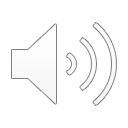 PRONUNCIATION
Listen and mark the consonant and vowel sounds that are linked. Then practise saying the sentences.
2
1. Traffic jams are the city's biggest problem, especially during rush hour.
2. This is the most beautiful city I’ve ever visited.
3. Would you like a guided tour of the city this afternoon?
4. The Fine Art Museum was built in the new urban area last year.
VOCABULARY
1
Match the words and phrases with their meanings.
c
d
e
a
b
VOCABULARY
Complete the sentences using the correct forms of the words and phrases in Task 1.
2
Traffic jam
1. ________ is a serious problem in many big cities around the world.
2. The new underground has allowed ____________ to get around more easily.
3. With the help of technology, people can now grow vegetables in the ___________ of high-rise buildings.
4. The _________ attracts people’s attention because of its unusual architecture.
5. More people are moving away from the ____________ of large cities to the suburbs.
city dwellers
roof gardens
skyscraper
urban centres
GRAMMAR
STATIVE VERBS IN THE CONTINUOUS FORM
1. Describe a state rather than an action.
- Thoughts and opinions (agree, believe, remember, think, understand)
- Feelings and emotions (hate, love, prefer)
- Senses (appear, feel, hear, look, see, seem, smell, taste)
- Possession (belong, have, own)
2. Stative verbs are not normally used in the continuous form. However, some stative verbs can be used in the continuous form to describe actions, depending on the context.
Eg: My dad has a new car.
       He is having a good time.
GRAMMAR
Choose the correct forms of the verbs to complete the following sentences.
1
1. I think / am thinking that living in the city is good for young people.2. We are thinking / think of moving out of the city.3. I don’t see / am not seeing the building. It’s too far away.
GRAMMAR
2
Find and correct the mistakes in the following sentences.
1. The urban lifestyle seems more excitingly to young people.2. The museum looks beauty from a distance.3. Widening the road sounds a good solve to traffic problems in the area.
=> exciting
=> beautiful
=> solution
GRAMMAR
3
Work in pairs. Talk about future developments in your neighbourhood. Use stative verbs in continuous form and linking verbs.
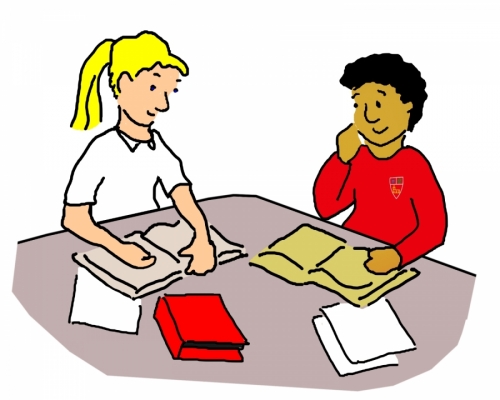 CONSOLIDATION
1
Wrap-up
What have you learnt today?
Some lexical items about cities and smart living 
Linking final consonants to initial vowels
Stative verbs in the continuous form and Linking verbs
CONSOLIDATION
2
Homework
Do exercises in the workbook.
Prepare for Lesson 3 - Unit 3.
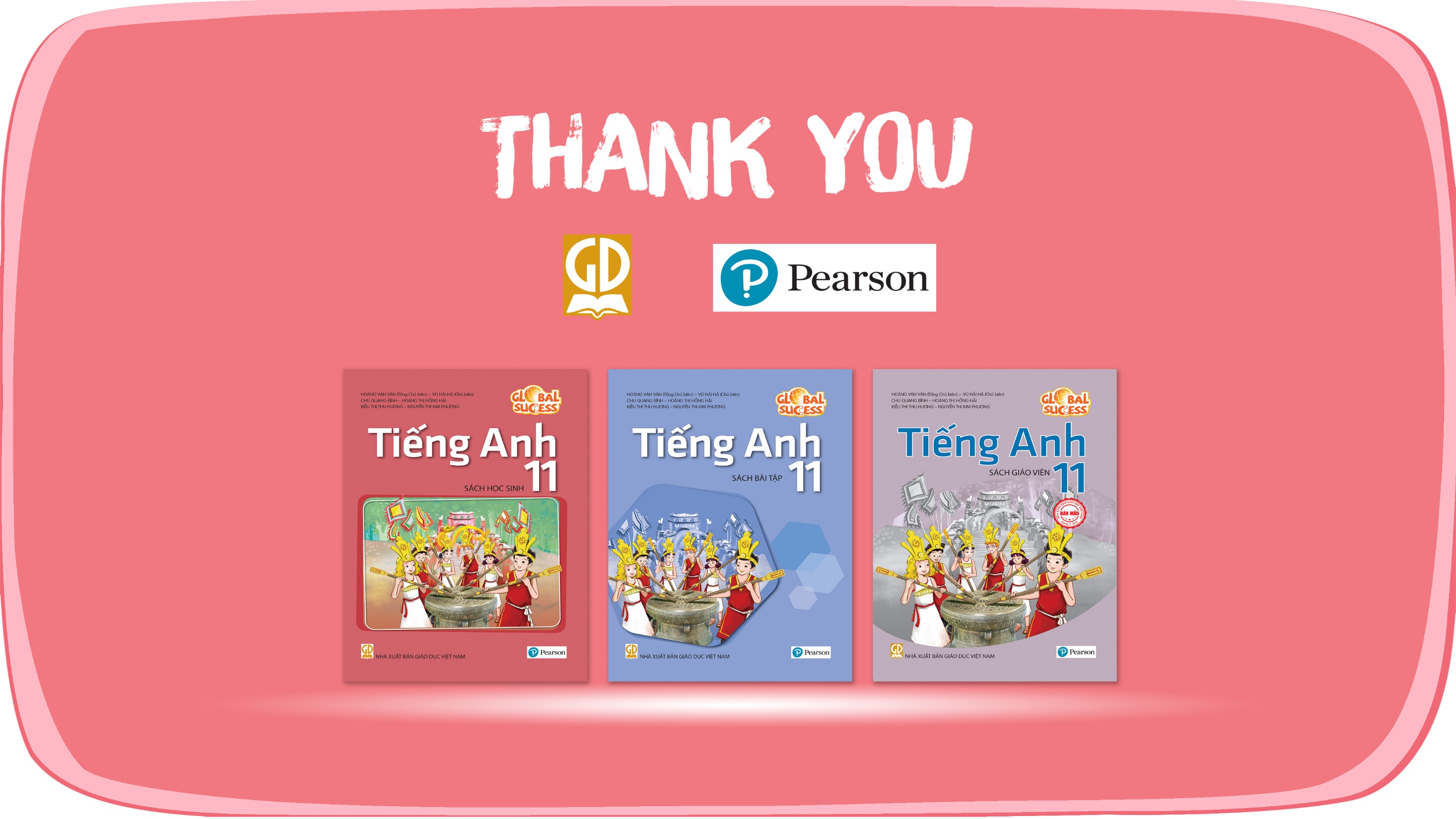 Website: hoclieu.vn
Fanpage: facebook.com/www.tienganhglobalsuccess.vn